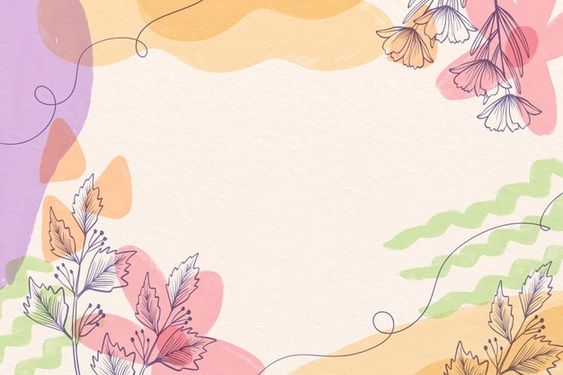 UỶ BAN NHÂN DÂN QUẬN LONG BIÊN
TRƯỜNG MẦM NON TUỔI HOA
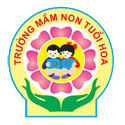 LĨNH VỰC PHÁT TRIỂN NGÔN NGỮ
Đề tài:  Thơ “ Em yêu nhà em”
Lứa tuổi: 4 – 5 tuổi
Giáo viên: Đới Thị Hà Tiên
Hát : “ Nhà của tôi”
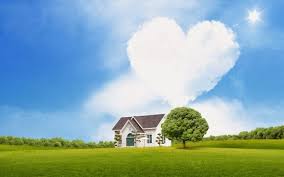 Giáo dục:
Ngôi nhà là tổ ấm, là nơi để những thành viên trong gia đình trở về nhà sau một ngày lao động và học tập mệt mỏi. Mọi người hãy cùng nhau chung tay và chăm sóc cho ngôi nhà.
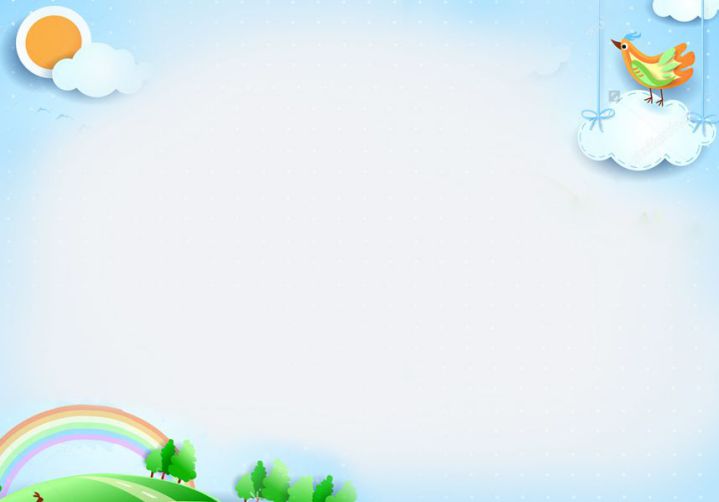 Có ao muống vớiEm là chị Tấm đợi chờCó đầm ngào ngạt      con học nhạc, dế mèn làm thơDù đi xa thật là xaChẳng đâu vui được như               của em.
Thơ: Em yêu nhà em
                                           Tác giả: Đàm Thị Lam Luyến Chẳng đâu bằng chính              em Có đàn           bên thềm líu lo Có nàng            hoa mơ Cục ta, cục tác, khi vừa đẻ xong Có bà          lưng ong Có ông              râu hồng như tơ
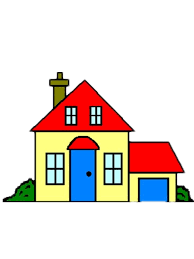 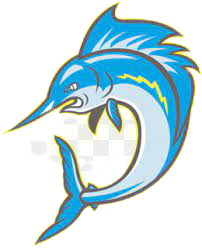 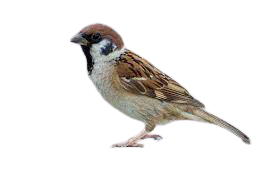 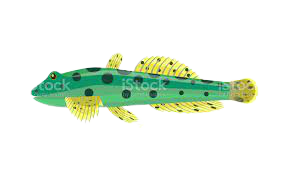 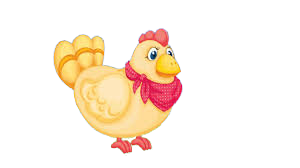 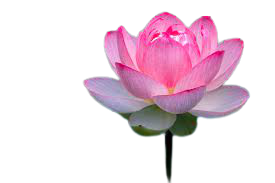 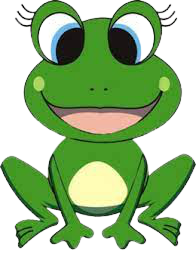 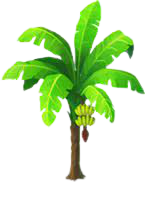 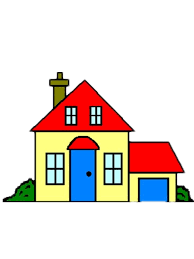 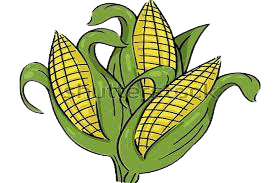